Diagnosis of acid base balance in diarrhoeic calves. Implementation in practice
Dai Grove-White
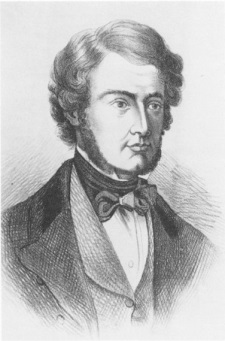 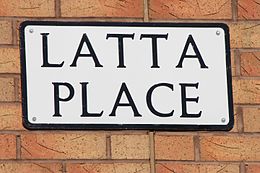 A historical perspective
William O’ Shaughnessy  1831 
“I would expect much benefit from the frequently repeated use of the neutral salts by the mouth dissolved in large quantities of tepid water.  In severe cases, in which absorption is totally superseded I would not hesitate to inject some warm water into the vein.  I would also, without apprehension, dissolve in that water the mild innocuous salts which Nature herself is accustomed to combine with human blood and which in cholera are deficient.”	
Thomas Latta 1832 – first account of IV fluids in cholera patient





Sidney Ringer – ‘Ringer’s fluid’ 1880 
James Gamble & Daniel Darrow - 1930s onwards 
WHO 1985 “Oral rehydration therapy is the most important medical advance of the 20th century.”
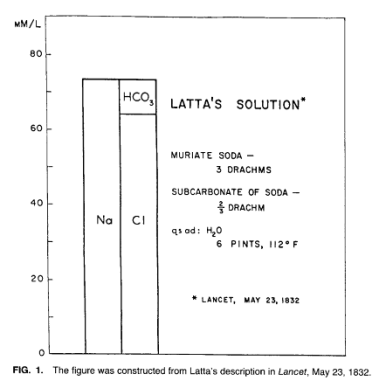 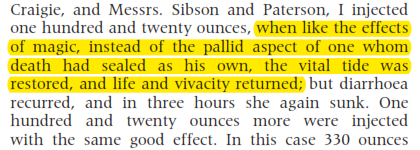 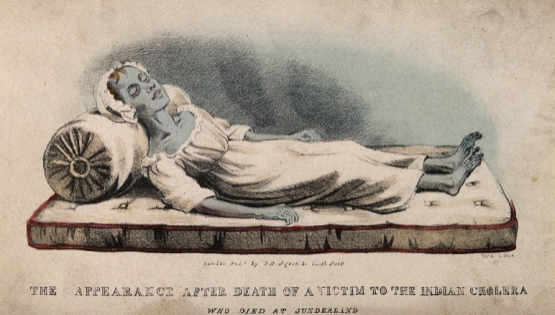 Neonatal calf diarrhoea
Major cause of morbidity & mortality in calves <3 weeks old
Multifactorial
pathogens (pathogen load: “hygiene/sanitation”)
ETEC
viruses
rotavirus
coronavirus 
Cryptosporidium parva
others
host factors
colostrum
nutrition etc
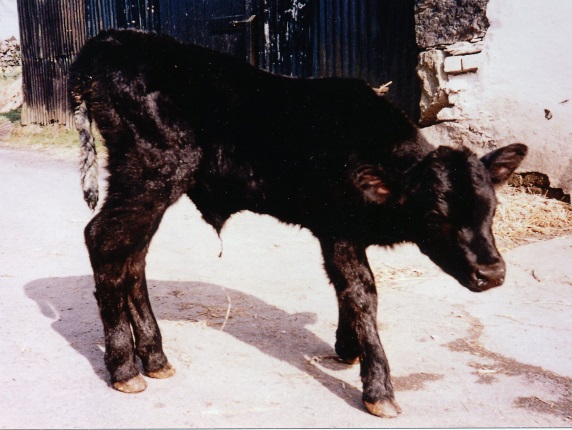 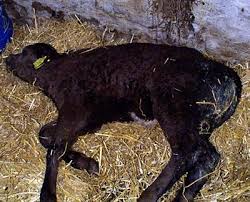 Pathophysiology of diarrhoea in calves
First described in 1970s & 80s
Tennant
Bywater & Logan
Fisher
Argenzio
Aetiologic agents & pathology described during same period
hypovolaemia, & haemoconcentration 
loss of water & electrolytes
acid-base disturbances
Respiratory acidosis – reduced lung perfusion (hypovolaemia)
metabolic acidosis.
Loss of bicarbonate into gut  
colonic fermentation – D-lactate  (calves > 6 days old)
reduced tissue perfusion – D & L lactate                     
hyponatraemia 
body conserving water at expense of [Na+]
hyperkalaemia 
intracellular buffering) shift of K+ from cells into plasma
pre-renal failure
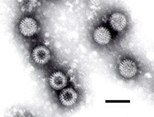 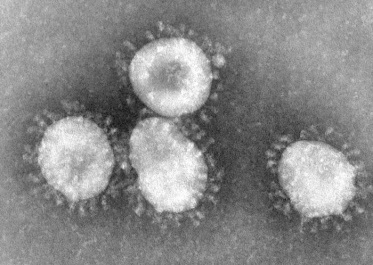 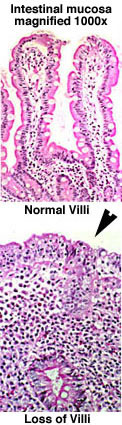 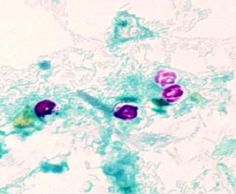 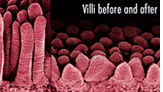 Meanwhile in the field ……..
up until 1970’s – tentative use of oral fluids as “supportive therapy” for antibiotics.
1970’s - 1980’s – veterinary ORS fluids based on WHO model (Bywater, Tennant)
uptake slow initially…….. (still “supportive”)
IV therapy – advocated by J.G. Watt in 1965
 not adopted due to practical difficulties
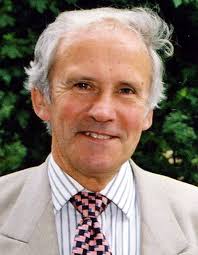 Michell & Groutides 1990’s
Investigated pathophysiology of calf diarrhoea using experimental infections with ETEC
described changes associated with death or survival
metabolic acidosis
hypovolaemia
hyperkalaemia
validated the Harleco apparatus for evaluation of acid-base status from venous blood 
Van Slyke method
CO2 liberated from HCO3- in whole blood
direct measure of metabolic acidosis
hand held
suitable for field use
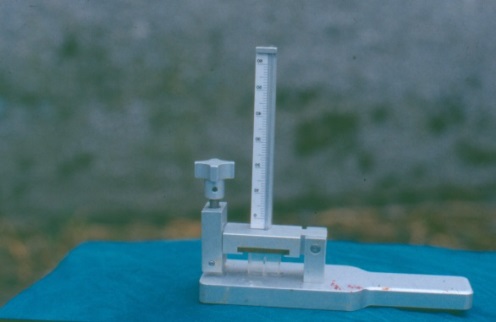 Signs of acidosis.
Life is a struggle not against sin, not against money power but against hydrogen ions.  The healthy man is one in whom these ions, as they are dissociated by cellular activity, are immediately fixed by alkaline bases.  The sick man is one in whom the process begins to lag with the hydrogen ions getting ahead.  The dying man doesn’t struggle much and he isn’t much afraid.  As his alkali gives out he succumbs to a blest stupidity.  His mind fogs.  His willpower vanishes.  He scarcely gives a damn.								HL Mencken 1919
very non-specific signs in calves – ataxia followed by recumbency !
1993 - 1st use of the Harleco apparatus in the field –case series (n=32) of hospitalised calves
Harleco was suitable for practice
metabolic acidosis
widespread and very severe
not associated with dehydration
specific therapeutic target
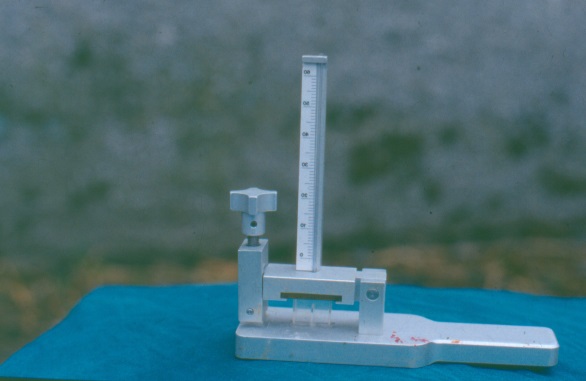 100% Recovery rate
Subsequent work
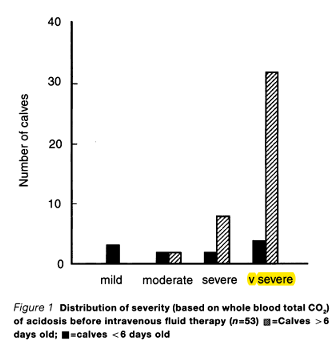 larger case series over 3 years
intensive sampling during therapy
full electrolyte panel
standardised therapeutic regime based on Harleco
outputs
development of an IV protocol based on Harleco measurements
high treatment success
age difference in acidosis severity
calves > 6d old – more severe & high anion gap
colonic fermentation ?
cannot accurately estimate BIC requirements
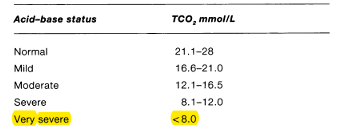 CornTCO2 = 4.9 +1.1*HarlTCO2
which led to ……….
“roll out” into the field
rational use of ORS
wide adoption of IV therapy by practitioners
metabolic acidosis as a therapeutic target
Harleco – but sales discontinued by 2000
age distribution and clinical signs
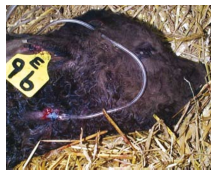 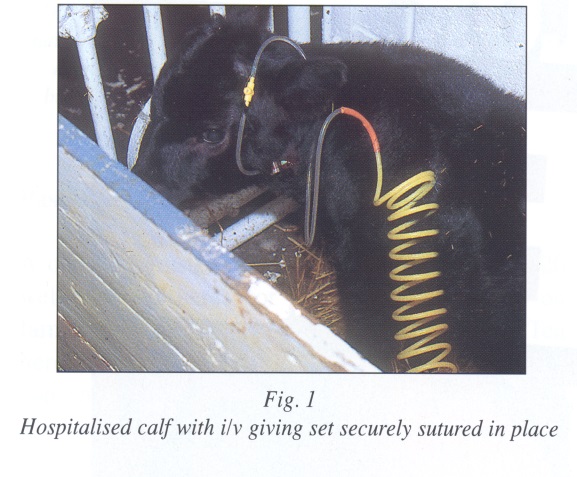 Current options for field assessment of acid base disturbances.
Hand held point-of-care devices e.g. iSTAT
pH meters
no discrimination as to type of disturbance
currently working on “harleco like” apparatus 
plastic
cheap
solar powered shaker (Stage 2)
medical application in resource-poor settings 
acute malaria ?
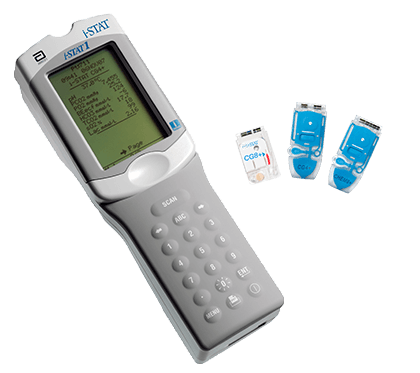 “The essence of comparative medicine is the similarity between species and the lessons to be learned from the differences between them” AR Michell  J R Soc Med 1997
infants
calves
Hi Na ORS
metabolic acidosis
age differences
moderate – severe (< 6d old)
very severe (> 6d old)
high Anion Gap acidosis 
colonic fermentation
IV therapy
<6d volume expansion only
>6d volume expansion & bicarbonate
AVD 1-2.4 (normal range 0.3 – 0.5)
Lo Na ORS
metabolic acidosis
moderate – severe
primarily hyperchloraemic
IV Therapy
volume expansion only
MA corrected by kidneys
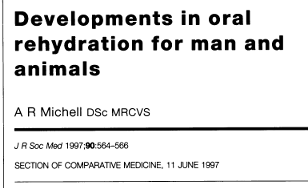 Acid-base theories
Henderson Haslebach approach
Stewart’s Strong ion difference (SID)
Bicarbonate buffer system
metabolic acidosis:
reduction in [HCO3-]
unrelated per se to [Na+ ]
Na balance (Michell 1989)
Na – “osmotic skeleton”
hyponatraemia
due to“water retention in defence of plasma volume”
Anion Gap = Na+ + K+ - Cl- - HCO3-
SID = Na+ + K+ - Cl-
Acidosis – fall in SID
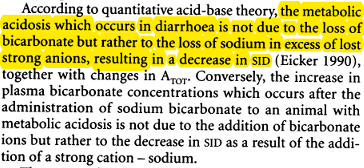 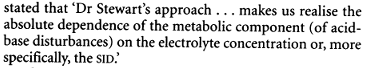 Bob Michell and SID !
“Application of the strong ion approach to acid-base disturbances in 231 sick calves with or without diarrhea indicated that acidemia was due predominantly to a strong ion acidosis in response to hyponatremia accompanied by normochloremia or hyperchloremia (Constable 2005)”
“Classic” interpretation – metabolic acidosis & hyponatraemia (independent )
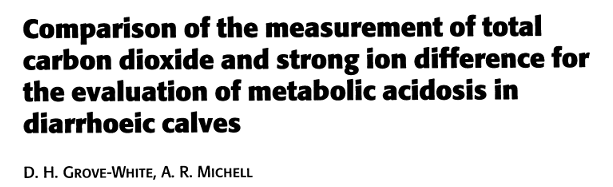 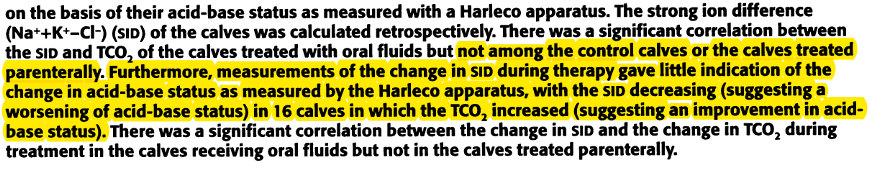 Vet Rec 2001
Iatrogenic hypocalcaemia
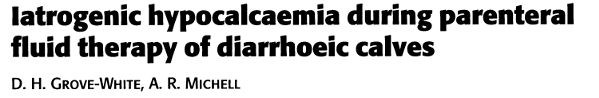 clinical hypocalcaemia observed & treated during IV alkalinising therapy
…. small case study
demonstrated significant fall in ionised Ca++  during therapy
pH dependant binding of Ca++   
risks associated with bicarbonate therapy
Vet Rec 2001
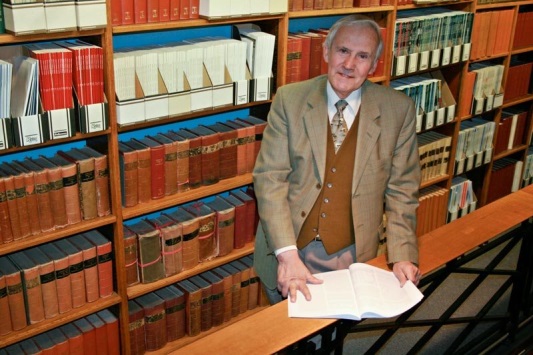 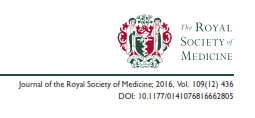 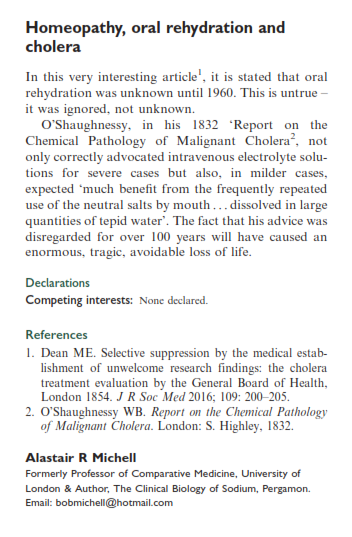 Acknowledgements
All who were involved in Bob’s group at the RVC:
Christos Groutides
David White
Harriet Brooks
Tony Wagstaff
Norbrooks Pharmaceuticals
Pauline Michell